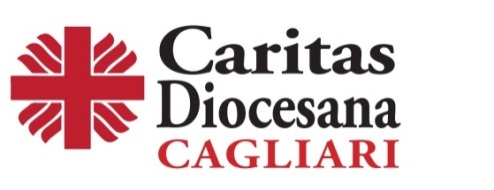 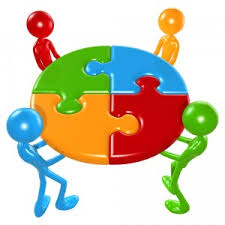 Percorso Formativo Volontari Caritas Parrocchiali  e Diocesani
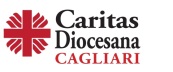 Percorso Formativo Volontari Caritas
LC 9, 10-17
Prese con sé [gli apostoli] e si ritirò verso una città chiamata Betsàida. 
Ma le folle lo seppero e lo seguirono. Egli le accolse e prese a parlar loro del regno di Dio e a guarire quanti avevano bisogno di cure. 
Il giorno cominciava a declinare e i Dodici gli si avvicinarono dicendo: "Congeda la folla, perché vada nei villaggi e nelle campagne dintorno per alloggiare e trovar cibo, poiché qui siamo in una zona deserta". 
Gesù disse loro: "Dategli voi stessi da mangiare". Ma essi risposero: "Non abbiamo che cinque pani e due pesci, a meno che non andiamo noi a comprare viveri per tutta questa gente". 
C'erano infatti circa cinquemila uomini. Egli disse ai discepoli: "Fateli sedere per gruppi di cinquanta". 
Così fecero e li invitarono a sedersi tutti quanti. 
Allora egli prese i cinque pani e i due pesci e, levati gli occhi al cielo, li benedisse, li spezzò e li diede ai discepoli perché li distribuissero alla folla. 
Tutti mangiarono e si saziarono e delle parti loro avanzate furono portate via dodici ceste.
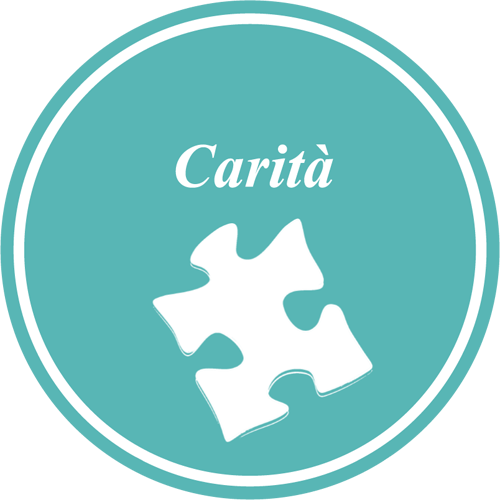 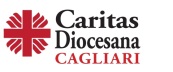 Percorso Formativo Volontari Caritas
LINGUAGGIO CONDIVISO
La parola  carità       deriva dal latino  carus 	«caro» «amato»; essa fu scelta per tradurre 	in latino la parola greca  agàpê,  uno dei 	quattro termini usati nel greco classico per 	esprimere l’esperienza dell’amore:
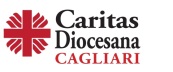 Percorso Formativo Volontari Caritas
esperienza dell’amore storghè; eros; philìa; agàpê
storghè: l’amore fondato sulla consanguineità o sui vincoli di solidarietà naturale (familiari, amici, compatrioti); 
eros: l’amore come desiderio veemente, spesso legato alla sfera sessuale; 
philìa: l’amore come amicizia, libero e gratuito; esso ha però un limite preciso perché è determinato dal valore del soggetto amato; 
agàpê: rapporto d’amore che non è tra  eguali, esso è da un lato amore disinteressato (indipendente dal valore della persona) e dall’altro sentimento di riconoscenza
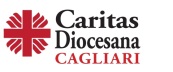 Percorso Formativo Volontari Caritas
LINGUAGGIO CONDIVISO
Fonte Treccani:

L’amore che, secondo il concetto cristiano, unisce gli uomini con Dio e tra loro, attraverso Dio. 
Il termine latino caritas, che implica insieme l’idea di stima e di benevolenza, è stato preferito dagli scrittori cristiani ad amor, e quasi contrapposto a questo, come più preciso equivalente del greco ἀγάπη (contrapposto all’ἔρως). 
Per i cattolici, la c. è una delle tre virtù teologali, anzi, secondo s. Paolo, la maggiore di tutte: quella per cui gli uomini possono attuare il fondamentale precetto di amare Dio sopra ogni cosa e il prossimo come sé stessi per amore di Dio. 
Si distingue pertanto dall’amore naturale di Dio come autore della nostra natura, in quanto è amore di amicizia soprannaturale tra Dio, che con la grazia santificante comunica la partecipazione alla sua vita intima, e l’uomo giusto, che ama Dio come autore della grazia, nonché tra gli uomini, che la grazia medesima rende figli adottivi di Dio.

(VEDASI I Cor 1,13)
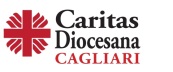 Percorso Formativo Volontari Caritas
LA CARITA’ NELLA CHIESA
«L’intima natura della Chiesa si esprime in un triplice compito:
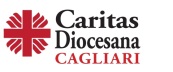 Percorso Formativo Volontari Caritas
Annuncio della Parola di Dio
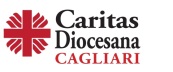 Percorso Formativo Volontari Caritas
Celebrazione dei Sacramenti
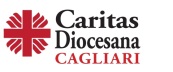 Percorso Formativo Volontari Caritas
Servizio della Carità
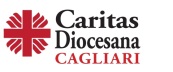 Percorso Formativo Volontari Caritas
LA CARITA’ NELLA CHIESA
Sono compiti che si presuppongono a vicenda e non possono essere separati l’uno dall’altro»

	(Deus Caritas est, 25)
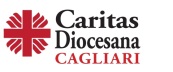 Percorso Formativo Volontari Caritas
LA CARITA’ NELLA CHIESA
«Dio non è indifferente al mondo, ma lo ama fino a dare il suo Figlio per la salvezza di ogni uomo. Nell’incarnazione, nella vita terrena, nella morte e risurrezione del Figlio di Dio, si apre definitivamente la porta tra Dio e uomo, tra cielo e terra. La Chiesa è come la mano che tiene aperta questa porta mediante la proclamazione della Parola, la celebrazione dei Sacramenti, la testimonianza della fede che si rende efficace nella carità» (cfr Gal 5,6). 


(Messaggio del Santo Padre Francesco per la Quaresima 2015)
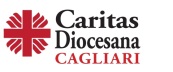 Percorso Formativo Volontari Caritas
UNA SCELTA STRATEGICA PER UNA CONVERSIONE ALLA PASTORALE DELLA CARITÀ: 
LA CARITAS

Dopo la cessazione della P.O.A. (Pontificia opera di assistenza), in risposta alle esigenze di una società complessa e in continuo cambiamento, tenendo conto delle indicazioni del Concilio Vaticano II i Vescovi italiani, su indicazione di Paolo VI, il 2 luglio 1971 con decreto della C.E.I., hanno istituito:
 LA CARITAS ITALIANA
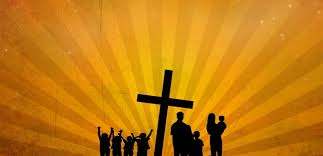 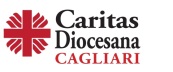 Percorso Formativo Volontari Caritas
IDENTITA’
“La Caritas Italiana è l’ORGANISMO PASTORALE costituito dalla CEI al fine di promuovere,  anche  in collaborazione con altri organismi, LA TESTIMONIANZA  DELLA  CARITÀ  DELLA COMUNITÀ ECCLESIALE ITALIANA, in  forme  consone ai  tempi e ai  bisogni, in  vista  dello sviluppo  integrale  dell’uomo,             della  giustizia  sociale e della pace, con particolare attenzione         agli  ultimi  e  con  prevalente funzione pedagogica”. 
                     						  Art.  1  
Statuto Caritas Italiana
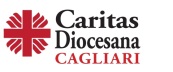 Percorso Formativo Volontari Caritas
Paolo VI commentando lo Statuto in occasione del primo convegno delle Caritas, indicò le linee orientative sulle quali la Caritas si è mossa in questi anni:
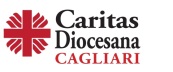 Percorso Formativo Volontari Caritas
Centralità Della Carità
«La carità per la Chiesa banco di prova della sua credibilità nel mondo»
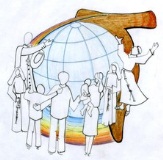 «La carità sempre necessaria, come stimolo e completamento della giustizia»
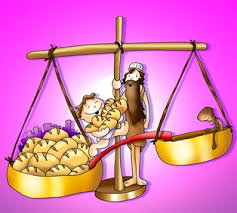 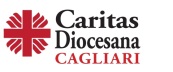 Percorso Formativo Volontari Caritas
La Caritas come "unico strumento ufficialmente riconosciuto, per promuovere, coordinare e potenziare le attività assistenziali"
RUOLO ISTITUZIONALE DELLA CARITAS
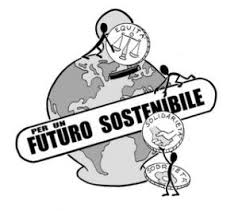 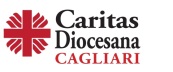 Percorso Formativo Volontari Caritas
FUNZIONE PEDAGOGICA DELLA CARITAS
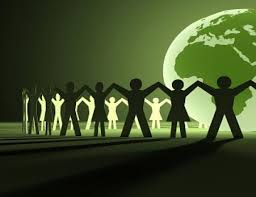 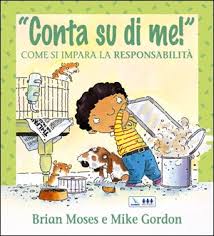 "Una crescita del Popolo di Dio, non è concepibile senza una maggior presa di coscienza da parte di tutta la comunità delle proprie responsabilità nei confronti dei bisogni dei suoi membri"
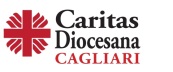 Percorso Formativo Volontari Caritas
Nell'udienza per il quarantesimo della Caritas, Benedetto XVI ha sottolineato 
				 
	la fedeltà 	{
				 

della Caritas
all'identità
al mandato
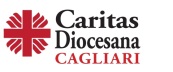 Percorso Formativo Volontari Caritas
Per la fedeltà all'identità, riproponeva l'indicazione di Paolo VI nel primo incontro con le Caritas diocesane (1972): 
"Al di sopra dell'aspetto puramente materiale della vostra attività, deve emergere la sua prevalente funzione pedagogica", trattandosi di un organismo pastorale.
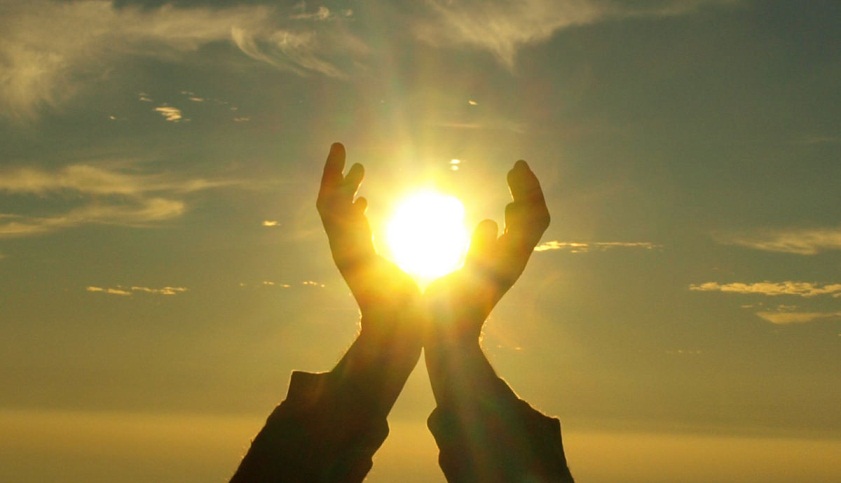 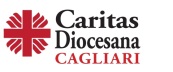 Percorso Formativo Volontari Caritas
Per la fedeltà al mandato, Benedetto XVI l'ha 	tradotta in attenzione al compito educativo:





"A voi è affidato un importante compito educativo nei confronti della comunità, delle famiglie, della società civile in cui la Chiesa è chiamata ad essere luce".
Si tratta in sostanza di assumere la responsabilità dell‘Educare alla Vita Buona del Vangelo che è tale solo se comprende in maniera organica la testimonianza della carità...
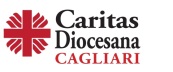 Percorso Formativo Volontari Caritas
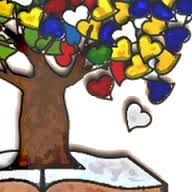 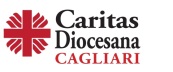 Percorso Formativo Volontari Caritas
"Distintivo cristiano, è la fede che si rende operosa nella carità"



(Discorso di Benedetto XVI alle Caritas diocesane 24 nov 2011)
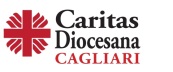 Percorso Formativo Volontari Caritas
Dalla LETTERA APOSTOLICA IN FORMA DI MOTU PROPRIO DEL SOMMO PONTEFICE BENEDETTO XVI SUL SERVIZIO DELLA CARITÀ
Le iniziative organizzate che, nel settore della carità, vengono promosse dai fedeli nei vari luoghi sono molto differenti tra di loro e richiedono un’appropriata gestione. 

In modo particolare, si è sviluppata a livello parrocchiale, diocesano, nazionale ed internazionale l'attività della «Caritas», istituzione promossa dalla Gerarchia ecclesiastica, che si è giustamente guadagnata l’apprezzamento e la fiducia dei fedeli e di tante altre persone in tutto il mondo per la generosa e coerente testimonianza di fede, come pure per la concretezza nel venire incontro alle richieste dei bisognosi.

 Accanto a quest'ampia iniziativa, sostenuta ufficialmente dall'autorità della Chiesa, nei vari luoghi sono sorte molteplici altre iniziative, scaturite dal libero impegno di fedeli che, in forme differenti, vogliono contribuire col proprio sforzo a testimoniare concretamente la carità verso i bisognosi. 

Le une e le altre sono iniziative diverse per origine e per regime giuridico, pur esprimendo egualmente sensibilità e desiderio di rispondere ad un medesimo richiamo.
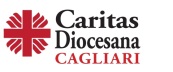 Percorso Formativo Volontari Caritas
Dalla LETTERA APOSTOLICA IN FORMA DI MOTU PROPRIO DEL SOMMO PONTEFICE BENEDETTO XVI SUL SERVIZIO DELLA CARITÀ
Art. 9

§ 1. Il Vescovo favorisca la creazione, in ogni parrocchia della sua circoscrizione, d'un servizio di «Caritas» parrocchiale o analogo, che promuova anche un’azione pedagogica nell’ambito dell’intera comunità per educare allo spirito di condivisione e di autentica carità. Qualora risultasse opportuno, tale servizio sarà costituito in comune per varie parrocchie dello stesso territorio.

§ 2. Al Vescovo ed al parroco rispettivo spetta assicurare che, nell'ambito della parrocchia, insieme alla «Caritas» possano coesistere e svilupparsi altre iniziative di carità, sotto il coordinamento generale del parroco
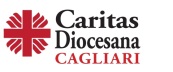 Percorso Formativo Volontari Caritas
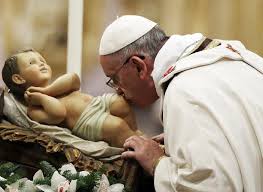 ESORTAZIONE APOSTOLICA EVANGELII GAUDIUM DEL SANTO PADRE FRANCESCO
II. L’inclusione sociale dei poveri
186. Dalla nostra fede in Cristo fattosi povero, e sempre vicino ai poveri e agli esclusi, deriva la preoccupazione per lo sviluppo integrale dei più abbandonati della società.
Uniti a Dio ascoltiamo un grido
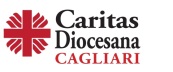 Percorso Formativo Volontari Caritas
ESORTAZIONE APOSTOLICA EVANGELII GAUDIUM DEL SANTO PADRE FRANCESCO
187. Ogni cristiano e ogni comunità sono chiamati ad essere strumenti di Dio per la liberazione e la promozione dei poveri, in modo che essi possano integrarsi pienamente nella società; 
questo suppone che siamo docili e attenti ad ascoltare il grido del povero e soccorrerlo. 
È sufficiente scorrere le Scritture per scoprire come il Padre buono desidera ascoltare il grido dei poveri: «Ho osservato la miseria del mio popolo in Egitto e ho udito il suo grido a causa dei suoi sovrintendenti: conosco le sue sofferenze. Sono sceso per liberarlo … Perciò va’! Io ti mando» (Es 3,7-8.10), e si mostra sollecito verso le sue necessità: «Poi [gli israeliti] gridarono al Signore ed egli fece sorgere per loro un salvatore» (Gdc 3,15). 
Rimanere sordi a quel grido, quando noi siamo gli strumenti di Dio per ascoltare il povero, ci pone fuori dalla volontà del Padre e dal suo progetto, perché quel povero «griderebbe al Signore contro di te e un peccato sarebbe su di te» (Dt 15,9). 
E la mancanza di solidarietà verso le sue necessità influisce direttamente sul nostro rapporto con Dio: «Se egli ti maledice nell’amarezza del cuore, il suo creatore ne esaudirà la preghiera» (Sir 4,6). 
Ritorna sempre la vecchia domanda: «Se uno ha ricchezze di questo mondo e, vedendo il suo fratello in necessità, gli chiude il proprio cuore, come rimane in lui l’amore di Dio?» (1 Gv 3,17). 
Ricordiamo anche con quanta convinzione l’Apostolo Giacomo riprendeva l’immagine del grido degli oppressi: «Il salario dei lavoratori che hanno mietuto sulle vostre terre, e che voi non avete pagato, grida, e le proteste dei mietitori sono giunte agli orecchi del Signore onnipotente» (5,4).
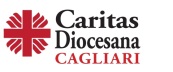 Percorso Formativo Volontari Caritas
ESORTAZIONE APOSTOLICA EVANGELII GAUDIUM DEL SANTO PADRE FRANCESCO
188. La Chiesa ha riconosciuto che l’esigenza di ascoltare questo grido deriva dalla stessa opera liberatrice della grazia in ciascuno di noi, per cui non si tratta di una missione riservata solo ad alcuni: «La Chiesa, guidata dal Vangelo della misericordia e dall’amore all’essere umano, ascolta il grido per la giustizia e desidera rispondervi con tutte le sue forze».[153] 

In questo quadro si comprende la richiesta di Gesù ai suoi discepoli: «Voi stessi date loro da mangiare» (Mc 6,37), e ciò implica sia la collaborazione per risolvere le cause strutturali della povertà e per promuovere lo sviluppo integrale dei poveri, sia i gesti più semplici e quotidiani di solidarietà di fronte alle miserie molto concrete che incontriamo. 

La parola “solidarietà” si è un po’ logorata e a volte la si interpreta male, ma indica molto di più di qualche atto sporadico di generosità. 

Richiede di creare una nuova mentalità che pensi in termini di comunità, di priorità della vita di tutti rispetto all’appropriazione dei beni da parte di alcuni.
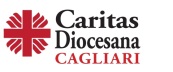 Percorso Formativo Volontari Caritas
ESORTAZIONE APOSTOLICA EVANGELII GAUDIUM DEL SANTO PADRE FRANCESCO
189. 
La solidarietà è una reazione spontanea di chi riconosce la funzione sociale della proprietà e la destinazione universale dei beni come realtà anteriori alla proprietà privata. 

Il possesso privato dei beni si giustifica per custodirli e accrescerli in modo che servano meglio al bene comune, per cui la solidarietà si deve vivere come la decisione di restituire al povero quello che gli corrisponde. 

Queste convinzioni e pratiche di solidarietà, quando si fanno carne, aprono la strada ad altre trasformazioni strutturali e le rendono possibili. 

Un cambiamento nelle strutture che non generi nuove convinzioni e atteggiamenti farà sì che quelle stesse strutture presto o tardi diventino corrotte, pesanti e inefficaci.
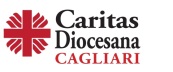 Percorso Formativo Volontari Caritas
OBIETTIVO DELLA CARITAS
EDUCARE A CONDIVIDERE, A RIPENSARE STILI DI VITA PERSONALI E FAMILIARI, A METTERE A DISPOSIZIONE LE PROPRIE RISORSE
	(tempo, competenze, professionalità...)
PER ESSERE SEGNO DI QUELL'AMORE SOLIDALE, CHE CI RENDE TUTTI RESPONSABILI DI CIASCUNO